全体をまとめている。
「はじめ」でしめした話題について、具体的な例をあげて、説明している。
これから説明する話題を、説明している。
（または「問い」がある）
「初め」「中」「終わり」とは
「初め」「中」「終わり」
説明文のポイント
「事実」

（例）
Ａさんと、目が合った。
「意見」

（例）
Ａさんは、ぼくのことが好きなようだ。
「根拠」

（例）
目が合うというのは自分に気があるからだ。
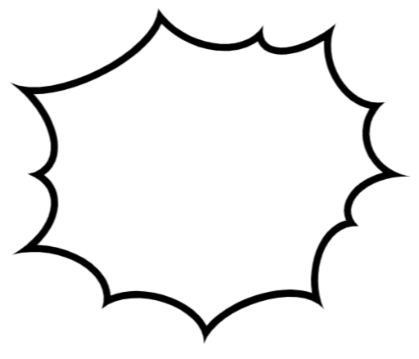 !?
ポイント
「事実」

（例）
１００ｍ走のタイムが１５．１秒だった。
「事実」

（例）
北海道で大きな地震が起きた。
「意見」

（例）
ぼくは、リレーの代表に選ばれないだろう。
「意見」

（例）
もしもの時に備えて、家に防災バックを置いておくべきだ。
「根拠」

（例）
１３秒台の人が２人、１４秒台の人が３人いる。
「根拠」

（例）
北海道で観測史上初めて震度７の地震が起きた。想定外のことは九州でも起こりえる。
意見・根拠・事実を図で表すと・・・
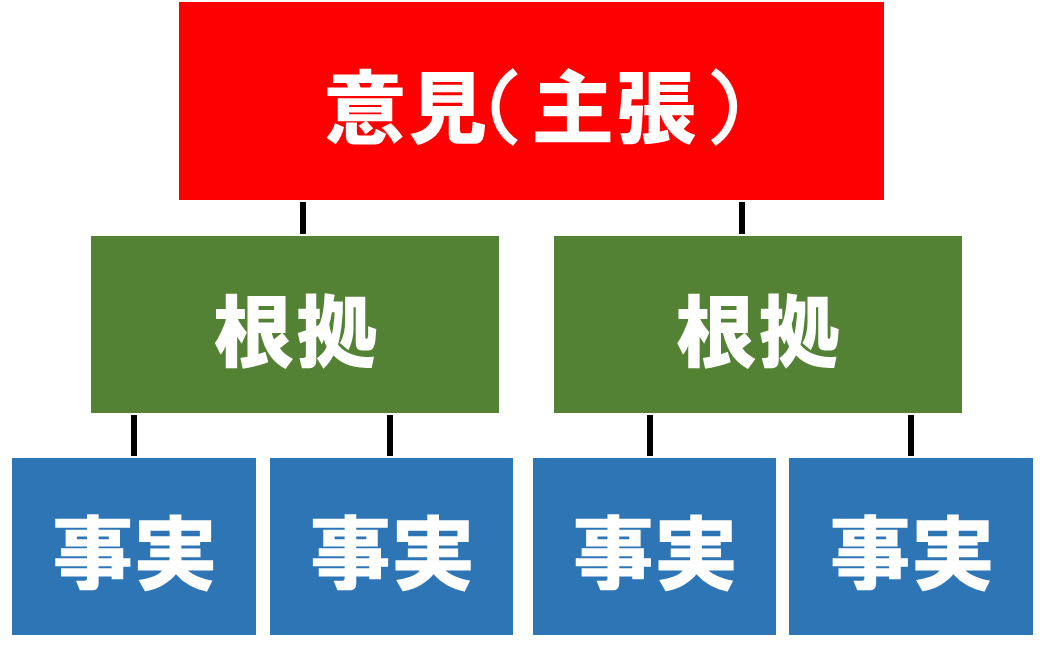 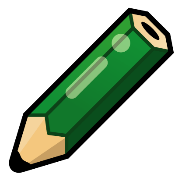 「意見」「根拠」「事実」をまとめよう！
（意見）
（根拠）
（根拠）
たくさんあるので
書かなくて良い。
（ひとまず、意見、根拠を書こう！）
（事実）
（事実）
（事実）
（事実）
文章構成図を書こう！
《文章構成図》
１
３
6
9
２
5
8
４
7
10